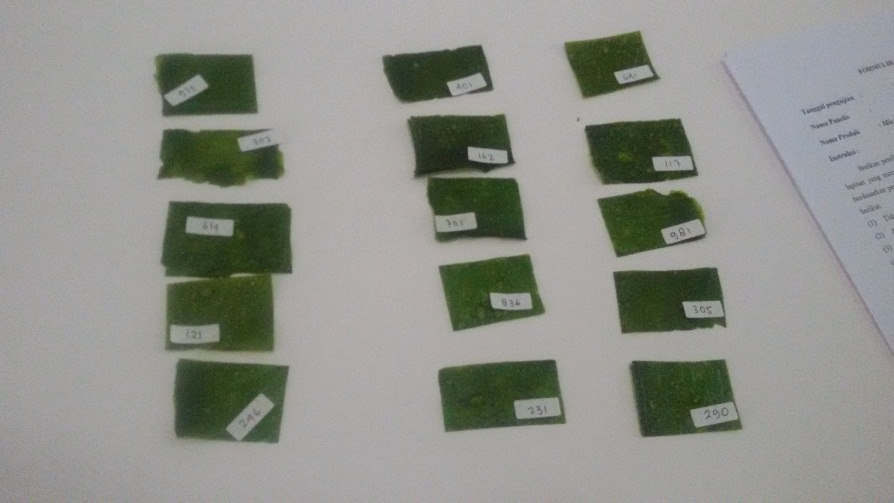 Pengaruh Perbandingan Bubur Rumput Laut (E.cottonii) dengan Bubur Sawi (Brassica juncea) dan Konsentrasi Ekstrak Suji Terhadap Karakteristik Mix Vegetable Leather
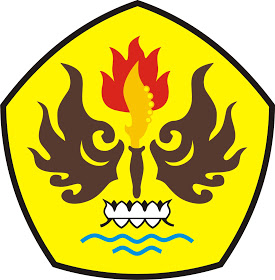 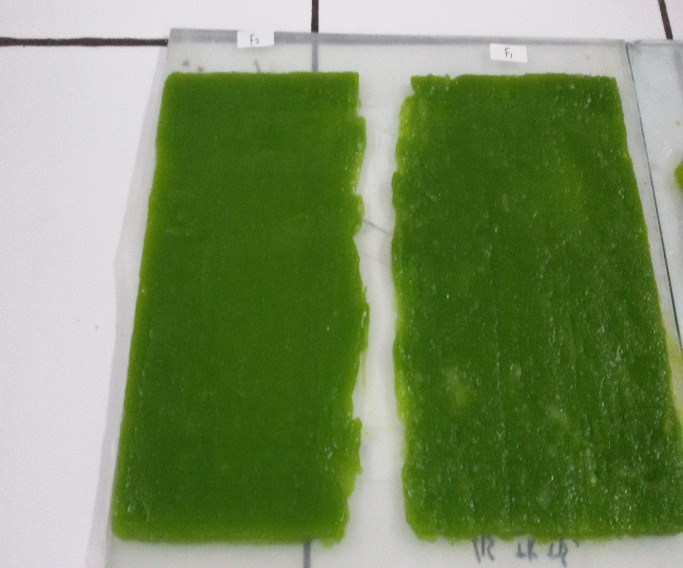 Disusun Oleh : 

Dolfina Nanggiang
143020446
Pembimbing I			      		Pembimbing II				    		Penguji



Ir. Sumartini, MP				Ir. H. Thomas Gozali, MP				Istiyati Inayah Ssi, MSi
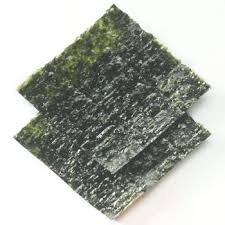 I. Pendahuluan
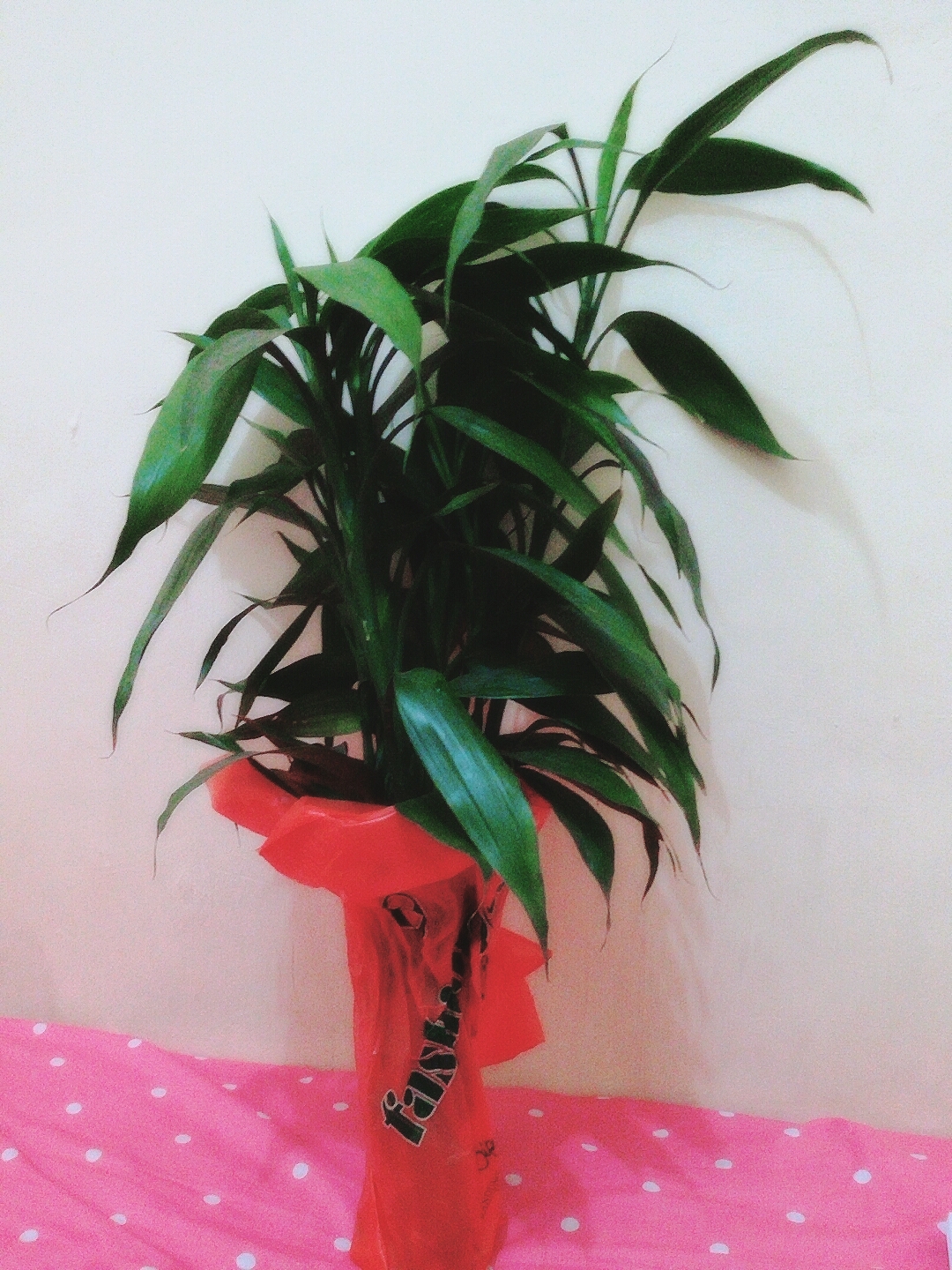 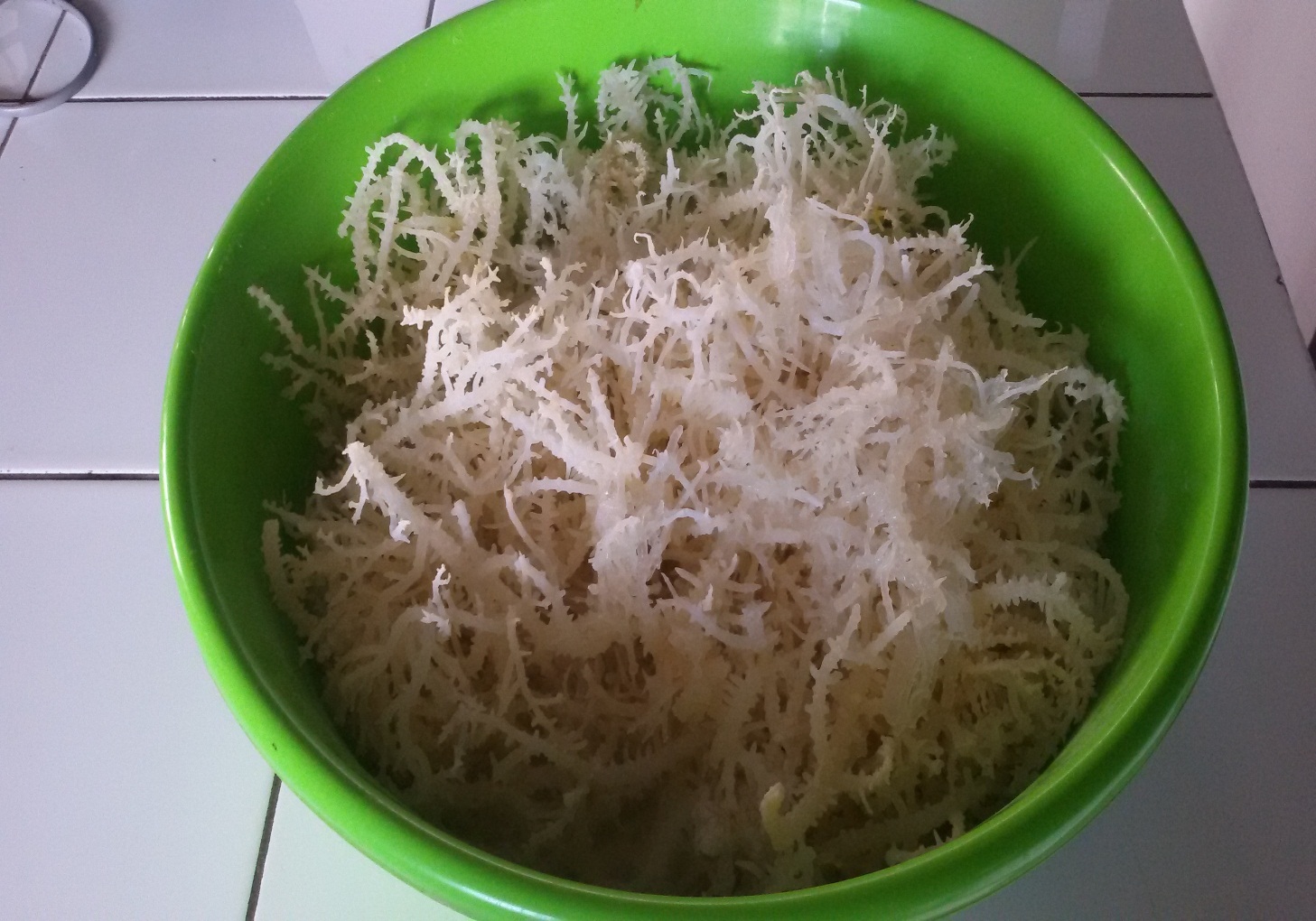 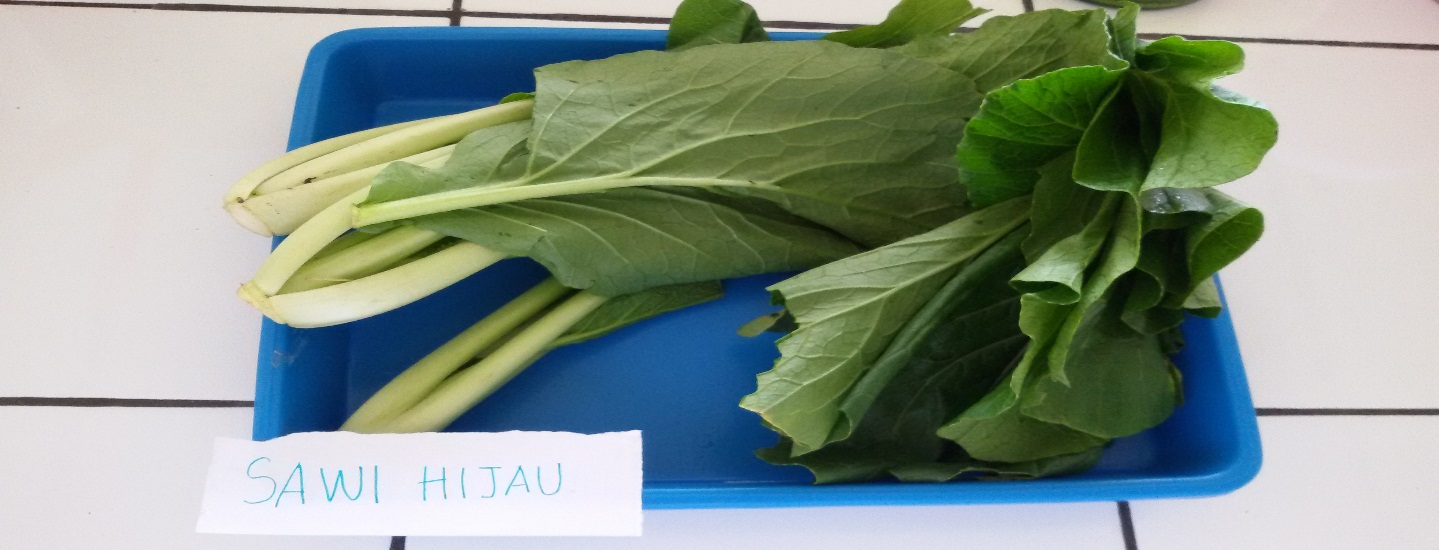 1.1. Latar Belakang
1.2. Identifikasi Masalah
Berdasarkan latar belakang yang telah diuraikan diatas, dapat diidentifikasi masalah dalam penelitian ini sebagai berikut :

Apakah perbandingan bubur rumput laut dengan bubur sawi berpengaruh terhadap karakteristik mix vegetable leather?
Apakah konsentrasi ekstrak suji berpengaruh terhadap karakteristik mix vegetable leather ?
Apakah interaksi perbandingan bubur rumput laut dengan bubur sawi dan konsentrasi ekstrak suji berpengaruh terhadap karakteristik mix vegetable leather ?
1.3. Maksud dan Tujuan Penelitian
Maksud dari penelitian ini adalah untuk mengetahui pengaruh perbandingan bubur rumput laut dengan bubur sawi dan konsentrasi pewarna ekstrak suji terhadap karakteristik kimia dan organoleptik pada mix vegetable leather. 

Tujuan dari penelitian ini adalah untuk menghasilkan cemilan berbahan baku lokal sehingga dapat meningkatkan nilai tambah terhadap sawi lokal dan mendukung penganekaragaman produk olahan pangan sehingga dapat menggantikan produk seaweed leather impor.
1.4. Manfaat Penelitian
Penelitian ini diharapkan bermanfaat sebagai informasi pengolahan leather berbasis sayuran lokal sebagai upaya diversifikasi pangan dengan kandungan gizi yang sebanding dengan seaweed leather berbasis rumput laut Porphyra dan menjadi alternatif cemilan sehat yang dapat diterima oleh masyarakat
1.5. Kerangka Pemikiran
1.6. Hipotesis Penelitian
Berdasarkan kerangka pemikiran diatas maka dapat diambil hipotesis sebagai berikut :

Diduga bahwa perbandingan bubur rumput laut dengan bubur sawi berpengaruh terhadap karakteristik mix vegetable leather.
Diduga bahwa konsentrasi ekstrak suji berpengaruh terhadap karakteristik mix vegetable leather.
Diduga bahwa interaksi perbandingan bubur rumput laut dengan bubur sawi dan konsentrasi ekstrak suji berpengaruh terhadap karakteristik mix vegetable leather.
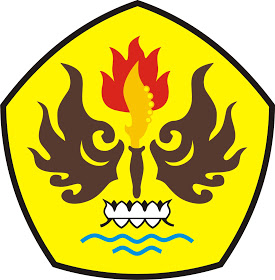 1.7. Tempat dan Waktu Penelitian
Penelitian dilakukan di Laboratorium Teknologi Pangan, Fakultas Teknik, Universitas Pasundan yang terletak di Jalan Dr. Setiabudhi No. 193 Bandung. Penelitian dimulai pada 1 April – 7 Juni 2016.
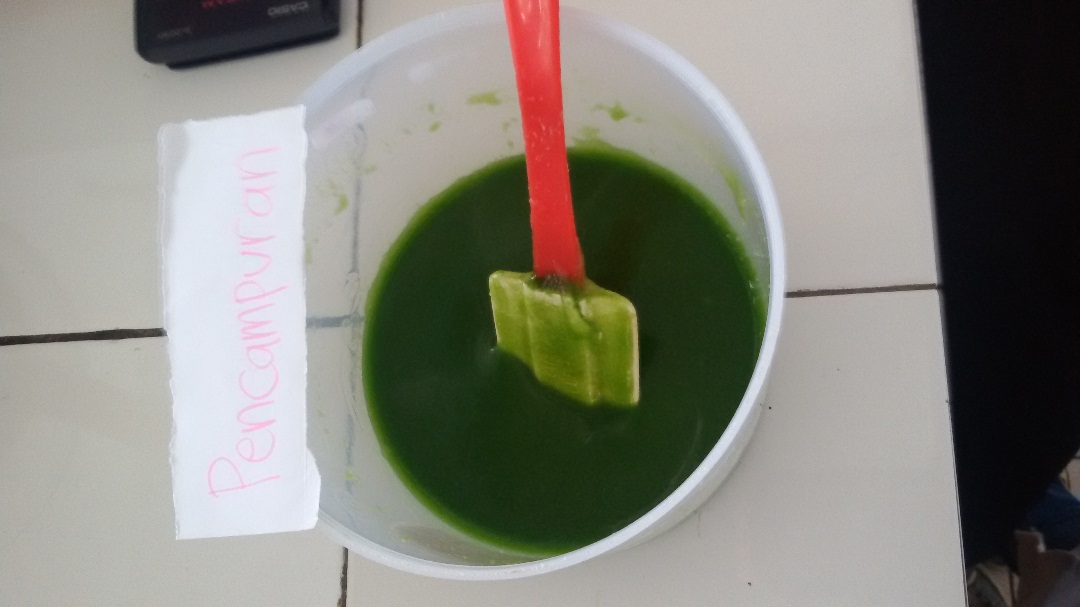 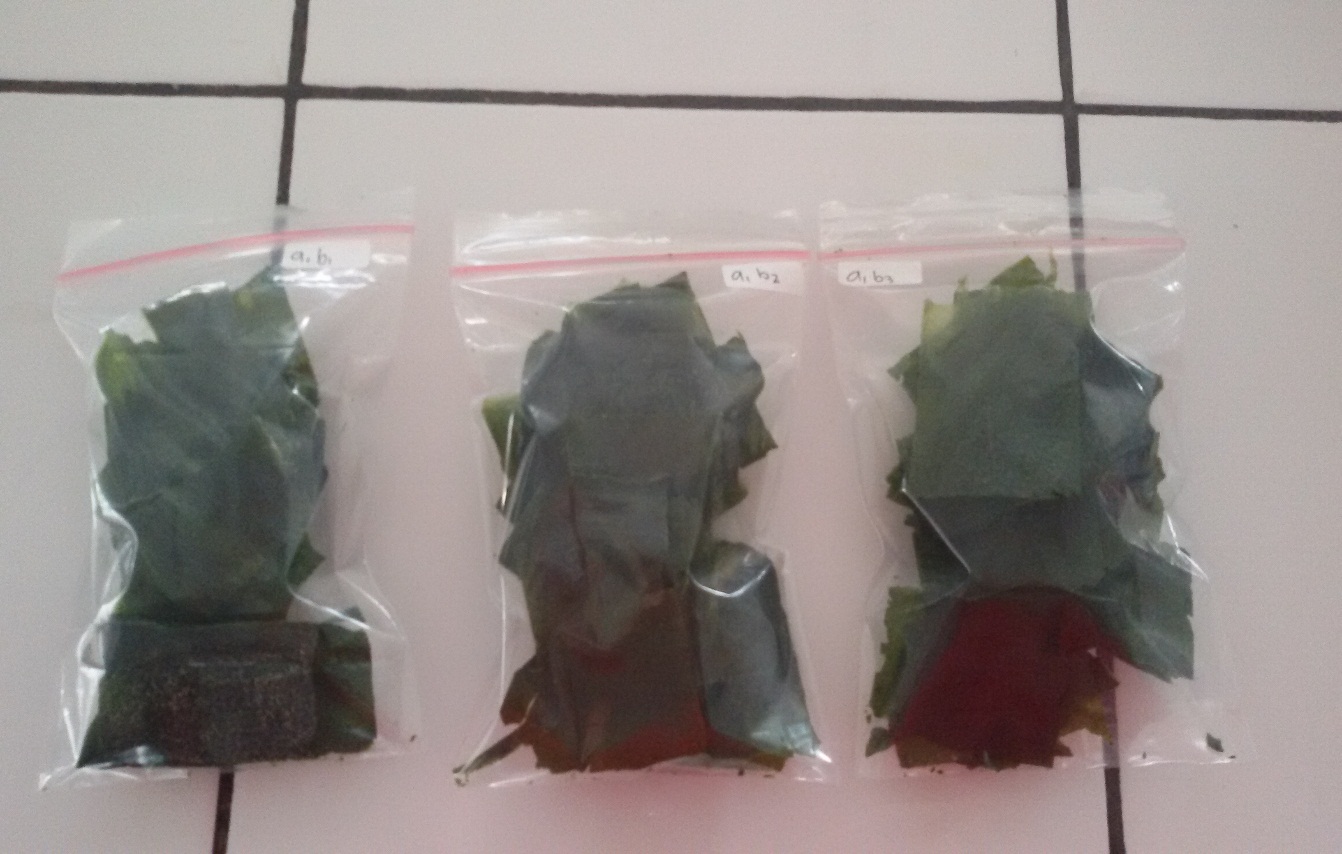 III. Metode Penelitian
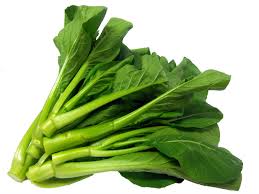 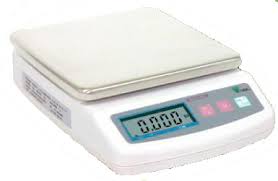 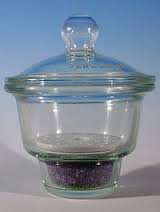 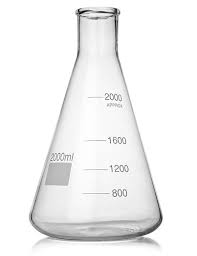 Analisis kadar air : labu kaca arloji, oven, eksikator, neraca digital
Analisis kadar abu : cawan porselen, oven, eksikator, neraca digital, tanur, penjepit kayu
Analisis serat kasar : neraca digital, erlenmeyer merk Pyrex, desikator, gelas kimia merek Pyrex, pemanas, lumpang dan mortar, kertas saring, corong
1.Penelitian pendahuluan
Penyaringan Bubur Rumput Laut 
(Eucheuma cottonii)
F7 (50%)
F1 (0%)
F2 (100%)
F6 (60%)
F3 (90%)
F5 (70%)
F4 (80%)
Respon Organoleptik (20 Panelis Semi Terlatih)
Sumber: Teddy (2009)
Penelitian utama
Penelitian utama ini bertujuan untuk mengetahui perbandingan bubur rumput laut dengan bubur sawi dan konsentrasi ekstrak suji yang terbaik. Penelitian utama terdiri dari rancangan perlakuan, rancangan percobaan, rancangan analisis dan rancangan respon.
Rancangan Perlakuan : Model rancangan percobaan yang dipakai adalah Rancangan Acak Kelompok (RAK) yang terdiri dari 2 faktor dengan masing-masing 3 taraf sebagai berikut :
	Faktor 1. Bubur Rumput Laut : Bubur Sawi (A) :
		 a1 = 1 : 1
		 a2 = 2 : 1
		 a3 = 3 : 1
	Faktor 2. Konsentrasi ekstrak suji (B) :
		 b1 = 9%
		 b2 = 12%
		 b3 = 15%
2.	Rancangan Percobaan : Rancangan percobaan yang digunakan dalam penelitian ini adalah pola 	faktorial 3 x 3 dengan RAK dengan 3 kali pengulangan sehingga diperoleh 27 kombinasi. 	Menurut 	Gaspersz (1995) untuk membuktikan adanya perbedaan pengaruh perlakuan terhadap 	respon variabel dilakukan analisa data sebagai berikut : 


Dimana :
Yij	  = Nilai pengamatan respon dari mix vegetable leather pada pengamatan ke-j dengan perlakuan ke-i
	  = Nilai rata-rata respon yang sesungguhnya / nilai tengah populasi
Kk	  = Pengaruh dari taraf kelompok ke-k
Ai	  = Pengaruh dari perbandingan bubur rumput laut dengan bubur sawi (a) pada taraf ke-i
Bj          = Pengaruh dari konsentrasi ekstrak suji (b) pada taraf ke-j
(AB)ij = Pengaruh interaksi antara perlakuan ke-i dari faktor perbandingan bubur rumput laut dan bubur sawi (a) dengan taraf ke-j dari faktor konsentrasi ekstrak suji (b)
ijk	  = Pengaruh galat percobaan dari perlakuan ke-j dan percobaan ke-i
Yijk  =  + Kk+ Ai+ Bj+ (AB)ij + ijk
Tabel 6. Model Rancangan Percobaan Pola Faktorial 3 x 3 dengan Rancangan Acak Kelompok (RAK) dengan 3 kali ulangan
Sumber: Gaspersz (1995)
Berdasarkan rancangan faktorial diatas, dapat dibuat tabel angka acak dalam denah (layout) 
percobaan faktorial 3 x 3 dengan RAK pada Tabel 5. 

Tabel 7. Layout Rancangan Acak kelompok Pola Faktorial 3 x 3

Kelompok Ulangan I




Kelompok Ulangan II





Kelompok Ulangan III



			           Sumber : Gaspersz (1995)
3. Rancangan Analisis : Berdasarkan rancangan di atas, maka dapat dibuat Analisis Variansi (ANAVA) untuk mendapatkan kesimpulan mengenai pengaruh perlakuan dimana analisis variansi dapat dilihat pada Tabel 6.
Tabel 6. Analisis Variansi (ANAVA) Percobaan Faktorial dengan RAK
Keterangan :
r = replikasi (ulangan)
t = perlakuan
A = jenis penstabil 
B = konsentrasi ekstrak daun suji
DB = derajat bebas
JK = jumlah kuadrat
KT = kuadrat tengah
Data diatas dapat dibuat tabel analisis variansi (ANAVA), selanjutnya ditentukan daerah penolakan hipotesis, yaitu :
Jika F hitung < F tabel pada taraf 5%, maka perbandingan bubur rumput laut dengan bubur sawi dan konsentrasi ekstrak suji tidak berpengaruh terhadap karakteristik vegetable leather sawi. Hipotesis penelitian ditolak 
Jika F hitung  ≥ F tabel pada taraf 5%, maka perbandingan bubur rumput laut dengan bubur sawi dan konsentrasi ekstrak suji berpengaruh terhadap karakteristik vegetable leather  sawi. Hipotesis diterima, kemudian akan dilanjutkan dengan uji lanjut Duncan untuk mengetahui perbedaan sampel (Gaspersz, 1995).

4.	Rancangan Respon : Analisis produk akhir mix vegetable leather yang dilakukan pada penelitian ini meliputi respon kimia dan respon organoleptik. 
Respon kimia yang dilakukan terhadap produk adalah kadar serat kasar metode Gravimetri (AOAC 2005), kadar air metode Gravimetri (AOAC, 1995) dan kadar abu metode Gravimetri (SNI 01-2891-1992). 
Respon Organoleptik yang digunakan pada produk akhir adalah uji hedonik dengan parameter rasa, tekstur, aroma dan warna dengan 20 panelis semi terlatih
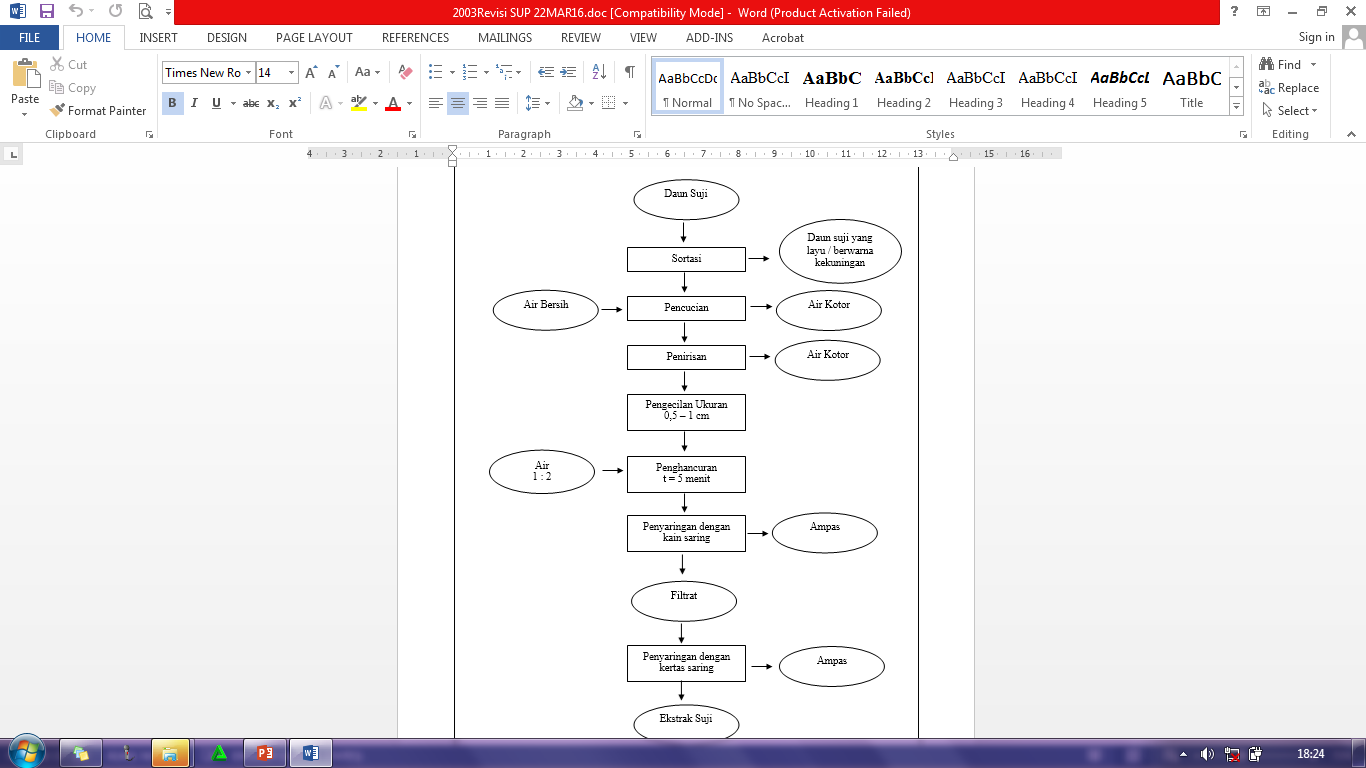 Diagram Alir Proses Pembuatan Ekstrak Daun Suji
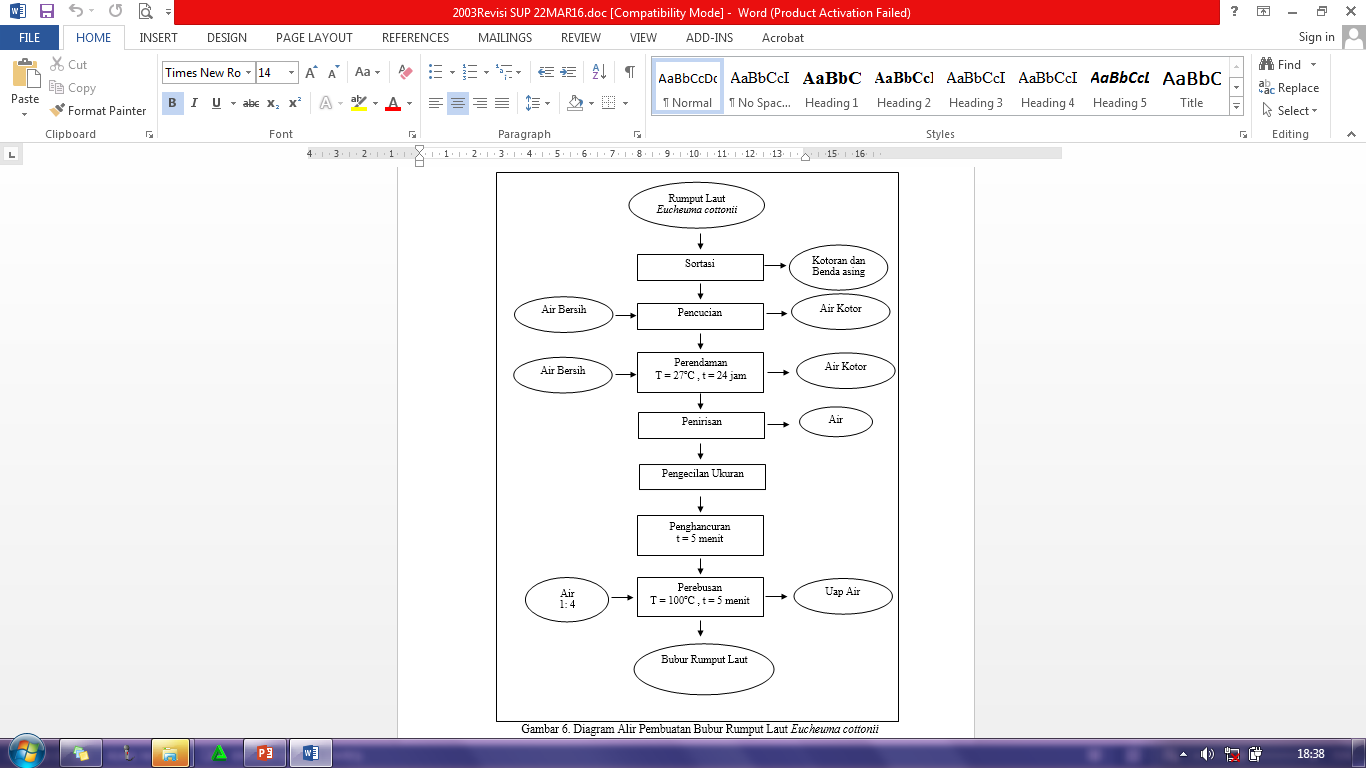 Diagram Alir Pembuatan Bubur Rumput Laut (E. cottonii)
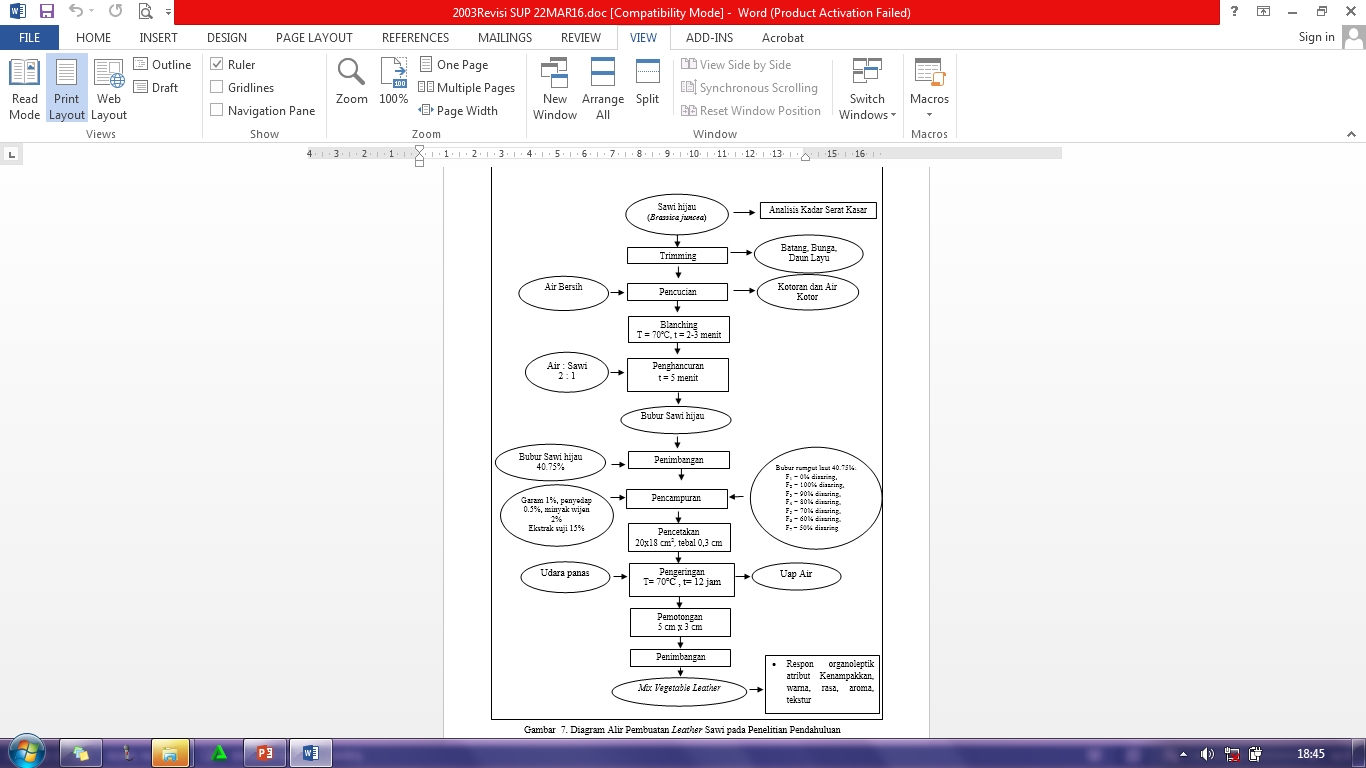 Diagram Alir Pembuatan Mix Vegetable Leather  Pendahuluan
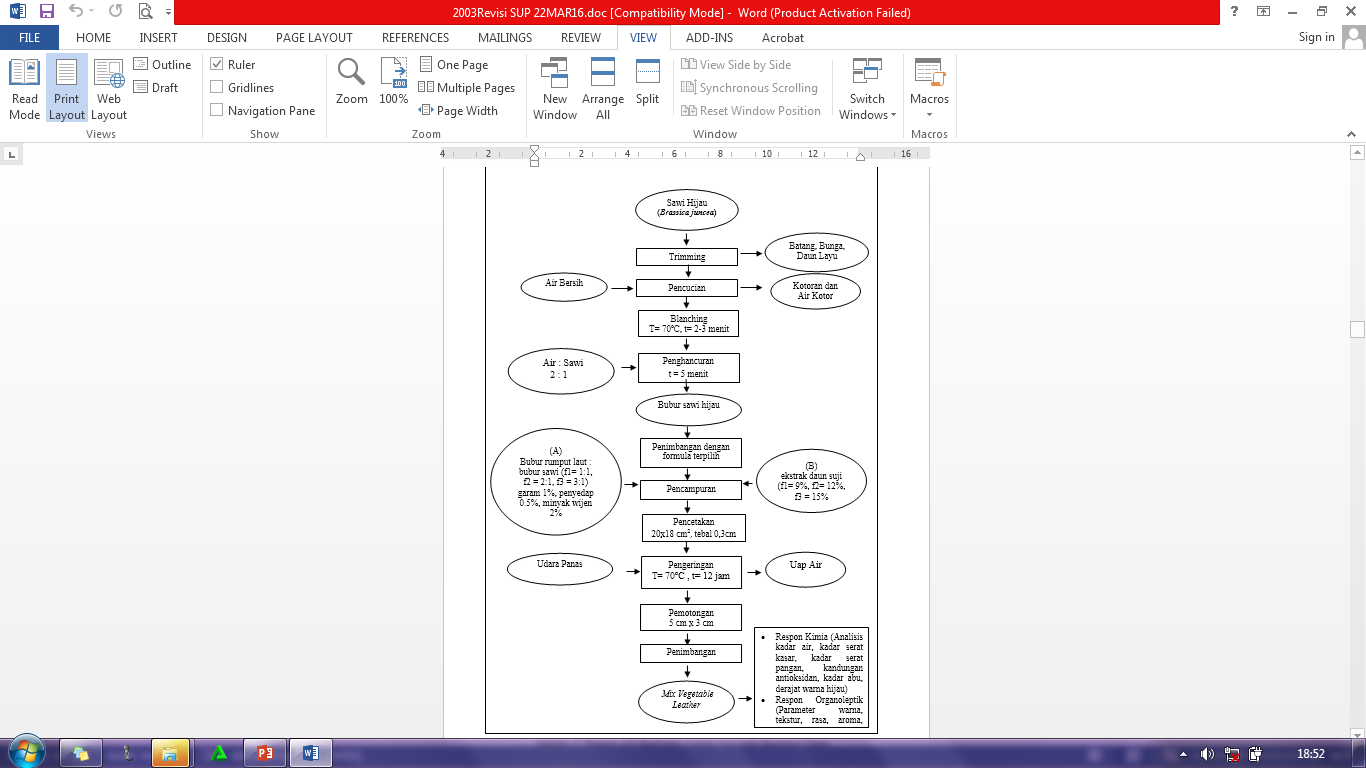 Diagram Alir Pembuatan Leather Sawi Pada Penelitian Utama
Analisis Bahan Baku
Hasil pengujian serat kasar (Gravimetri) lebih besar dibandingkan dengan data DKBM
Alasan :
Tidak tertulis dengan jelas jenis Sawi pada DKBM 2013
Pada DKBM tertera bentuk KH total
Sayuran merupakan sumber serat
Serat kasar terdiri atas selulosa dan lignin yang banyak terdapat di daun dan batang sawi
Serat Kasar
3.40% (bentuk KH) DKBM 2013
4.63%
Hasil Penelitian Pendahuluan
Penyaringan Bubur Rumput Laut 
(Eucheuma cottonii)
F7 (50%)
F1 (0%)
F2 (100%)
F6 (60%)
F3 (90%)
F5 (70%)
F4 (80%)
Respon Organoleptik (20 Panelis Semi Terlatih)
Sumber: Teddy (2009)
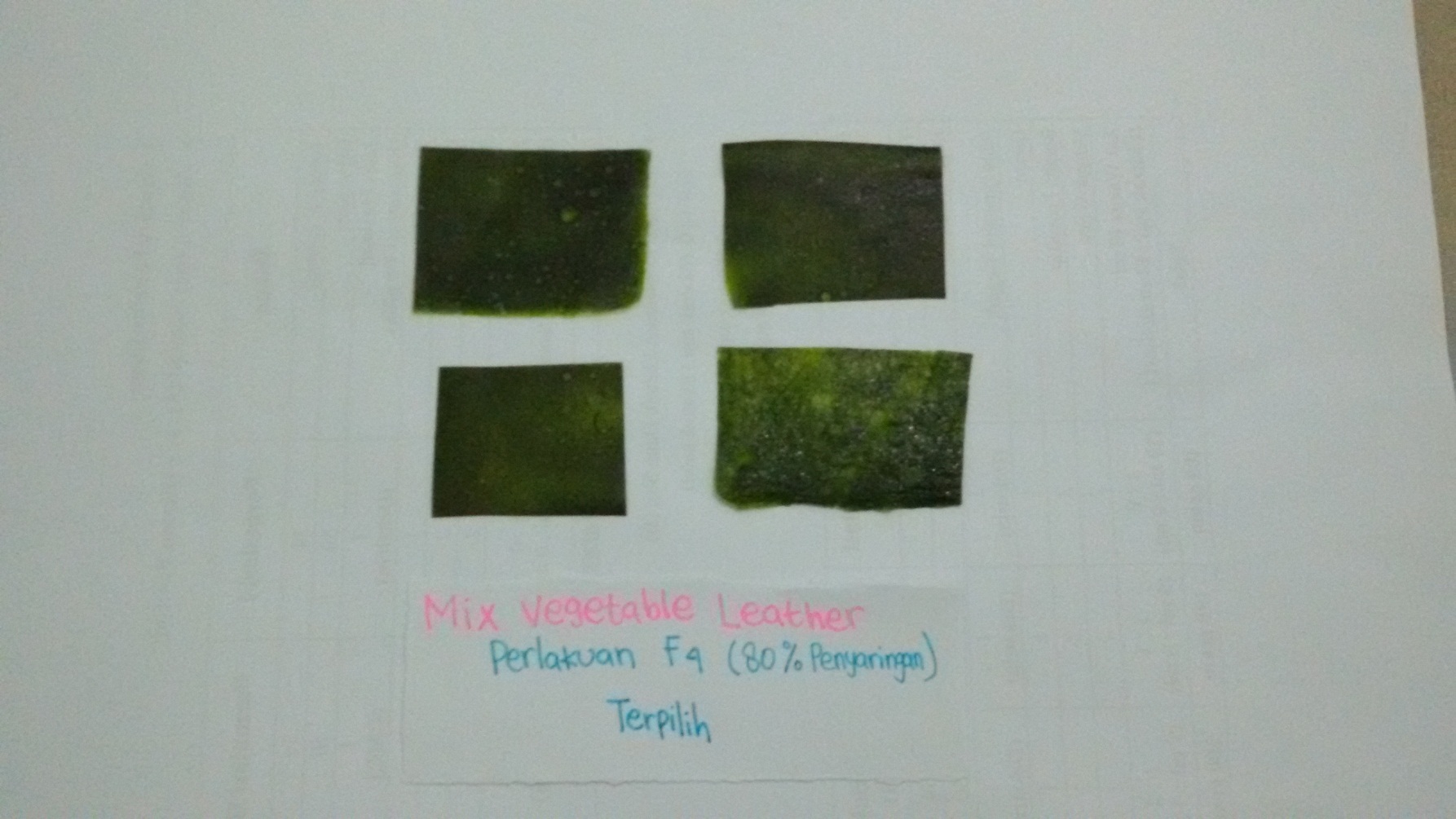 Warna
Warna yang dihasilkan f4 paling disukai oleh panelis karena dengan pencampuran 80% bubur rumput laut yg disaring dan 20% tidak disaring (gumpal / lebih kental) menghasilkan adonan hijau pekat (15% ekstrak suji) dibandingkan dengan 100% penyaringan (halus / mengalir) warna hijau yg pucat/muda
Penyaringan dalam waktu panas menghambat pembentukan gel
Rasa
Rasa dominan yang muncul adalah Asin. Penggunaan konsentrasi garam yg sama (1%) dapat menimbulkan rasa asin yang berbeda-beda tetapi terasa asin semuanya.
Pada f2 : rasa asin yang dikesankan lidah tergolong kuat/sangat asin. pada f2 garam dan penyedap rasa sangat mudah tercampur sehingga setelah pengeringan rasa asinnya sangat terasa tetapi pada f7 garam dan penyedap rasa lebih sulit tercampur rata akibat banyaknya gumpalan rumput laut yg telah mengental (gel)
Pada f4 rasa asin yang dikesankan kuat tetapi relatif dapat diterima oleh panelis
Aroma
Aroma yang dihasilkan berasal dari campuran rumput laut, minyak wijen, ekstrak suji dan bubur sawi.
Tercium aroma khas daun yang lebih dominan dari amis rumput laut.
Tekstur
Tekstur yang dikehendaki : Renyah saat dikunyah dan kenyal saat menempel di lidah.
Pada mix vegetable leather, tekstur yang dominan adalah renyah dibandingkan kenyal karena tidak ditambahkan gliserol sebagai bahan plasticizer tetapi hanya menggunakan minyak wijen. 
Tingkat kerenyahan juga dipengaruhi oleh senyawa banyaknya gumpalan pada bubur laut yang membuat adonan tidak rata, proses pemanggangan dan waktu penyimpanan
Tekstur juga dipengaruhi oleh senyawa hidrokoloid yang bekerja optimal
Kenampakkan
Kenampakkan lapisan dinilai : kilap tidaknya lapisan film, banyaknya gelembung, warna.
Terlihat bahwa pada f1 kenampakkannya agak tidak kompak (gelembung) sedangkan pada f2 agak kompak karena bubur rumput lautnya lebih halus tetapi dihasilkan tetapi warna pucat. 
kenampakkan yg kompak pada f4 akibat terbentuk gel yg optimal sehingga tidak ada gelembung
Penetapan produk terpilih
Menggunakan metode Uji Lanjut Duncan dengan melihat taraf beda nyata pada tingkat kepercayaan 95%
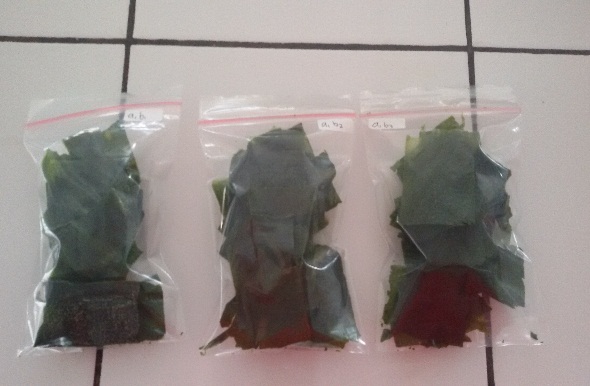 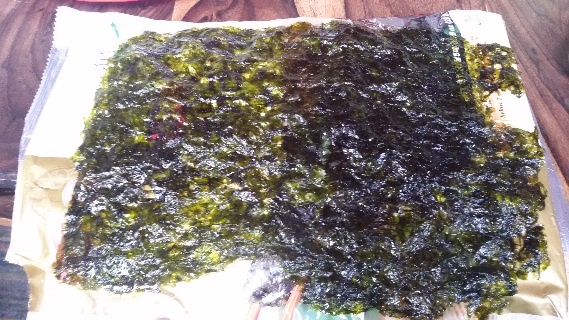 Penelitian Utama
Faktor (A)
a1 = 1 : 1
a2 = 2 : 1
a3 = 3 : 1
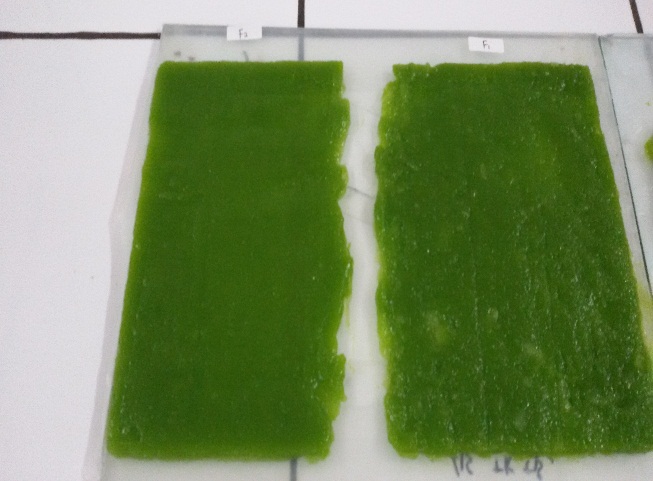 Faktor (B)
b1 = 9%
b2 = 12%
b3 = 15%
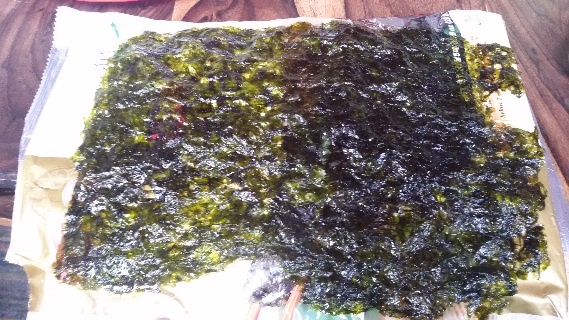 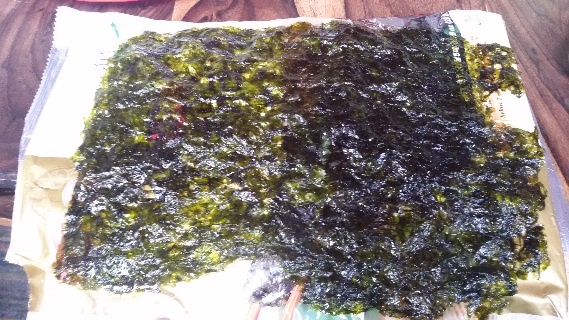 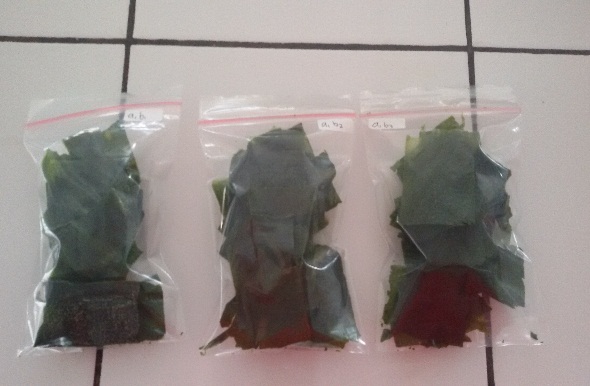 Respon Organoleptik (uji hedonik warna, rasa, aroma, tekstur)
Respon Kimia (serat kasar, kadar abu, kadar air
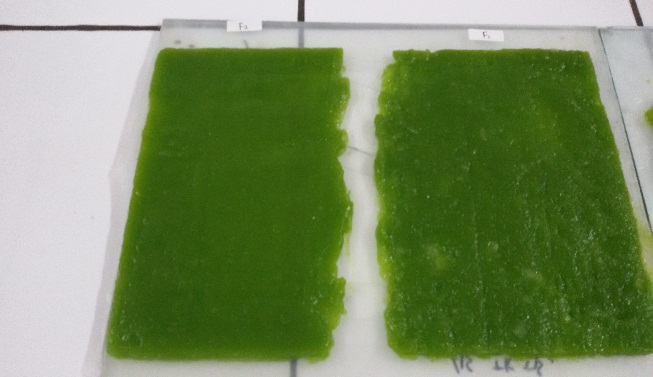 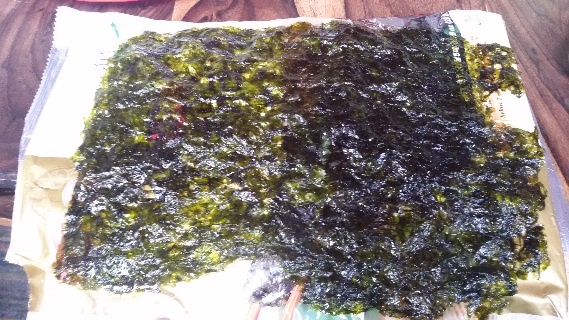 Warna
Faktor (A), faktor B) dan interaksi keduanya berpengaruh nyata terhadap warna mix vegetable leather sehingga perlu di uji Duncan
Terlihat bahwa produk a1b3 memiliki rataan yang paling tinggi (Suka) dan menghasilkan warna hijau pekat yang berbeda nyata dengan a1b1, a1b2, a2b3 dan a3b3
Rasa
Faktor A, Faktor B dan interaksi antara keduanya berpengaruh nyata terhadap rasa mix vegetable leather sehingga perlu diuji lanjut Duncan
Terlihat bahwa a1b3 memiliki rasa yang disukai oleh panelis dan berbeda nyata dengan rasa sampel a1b1, a1b2, a2b3 dan a3b3
Faktor A, faktor B dan interaksi antara keduanya berpengaruh nyata terhadap tekstur dari Mix Vegetable Leather sehingga perlu di uji lanjut Duncan
Tekstur
Sampel a1b3 memiliki tekstur yang disukai oleh panelis dan dinilai berbeda nyata dengan kepercayaan 95% dengan sampel a1b1, a1b2, a2b3 dan a3b3
Aroma
Faktor A, Faktor B dan Interaksi antara keduanya berpengaruh nyata terhadap Aroma Mix Vegetable Leather  sehingga perlu di uji lanjut Duncan
Aroma a1b3 disukai oleh panelis dan memiliki aroma yang berbeda dengan a1b1, a1b2, a2b3 dan a3b3
Faktor A, Faktor B dan Interaksi antara keduanya berpengaruh nyata terhadap kadar serat kasar Mix Vegetable Leather sehingga perlu di uji lanjut Duncan
Serat Kasar
Sampel a1b3 memiliki kadar serat kasar yang lebih kecil dibandingkan a2b3 dan a3b3 tetapi relatif lebih besar dari sampel a1b1 dan a1b3. semakin optimum faktor A dan faktor B makin tinggi pula kadar serat kasarnya
Faktor A, Faktor B dan Interaksi antara keduanya berpengaruh nyata terhadap kadar Kadar Abu Mix Vegetable Leather sehingga perlu di uji lanjut Duncan
Kadar Abu
Kadar abu nori komersil 2.88%
Sampel a1b3 memiliki kadar abu yang berbeda nyata dengan a1b1, a1b2 dan a3b3 tetapi tidak berbeda nyata dengan a2b3. semakin optimum faktor A dan faktor B makin tinggi pula kadar abunya
Kadar Air
Faktor A, Faktor B dan Interaksi antara keduanya berpengaruh nyata terhadap kadar Kadar Abu Mix Vegetable Leather sehingga perlu di uji lanjut Duncan
Kadar air seaweed leather komersil 1.98%
Sampel a1b3 memiliki kadar air yang lebih rendah dibandingkan a3b3, a2b3, a1b2 tetapi lebih besar dari a1b1. semakin banyak bubur rumput laut dan ekstrak suji makin tinggi pula kadar airnya
Penetapan Produk Terpilih
Analisis Produk Terpilih
Sampel a1b3 memiliki intensitas yang sangat kuat untuk menghambat 50% radikal bebas.
Aktivitas Antioksidan dengan Scaveging DPPH
Sumber antioksidan mix vegetable leather berasal dari klorofil, vitamin C, vitamin H dan beta karoten
Berdasarkan sistem L*a*b* dan L*c*h* disimpulkan bahwa mix vegetable leather memiliki warna yang lebih cerah dari seaweed leather komersil
2) Derajat Warna dengan Colorimeter
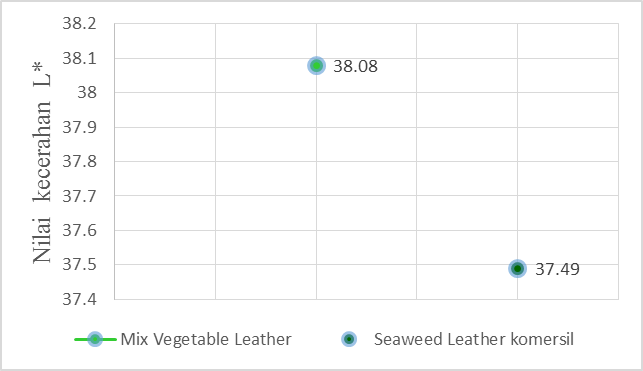 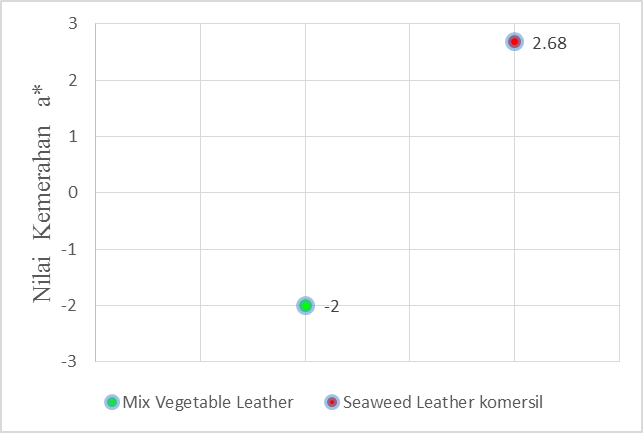 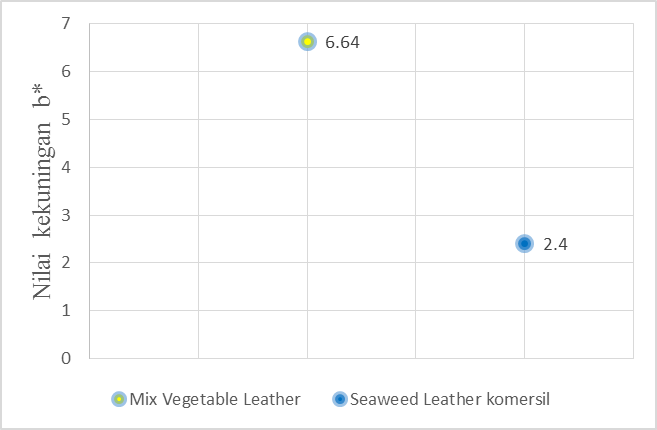 3) Serat Pangan dengan Metode Enzymatic-Gravimetri
Identitas sampel : Nori 		Kode sampel : 162675
Serat pangan biasanya 2-16 kali lebih besar dari serat kasar. Tingginya serat pangan bersumber dari rumput laut Eucheuma cottonii dan sawi hijau
Kesimpulan dan Saran
Kesimpulan :
1. berdasarkan hasil penelitian pendahuluan, penyaringan bubur rumput laut yang terpilih adalah 80% dan 20% tanpa penyaringan dengan kriteria organoleptik yang disukai oleh panelis
2. Perbandingan bubur rumput laut dengan bubur sawi berpengaruh terhadap karakteristik MIX VEGETABLE LEATHER
3. Konsentrasi ekstrak daun suji berpengaruh terhadap karakteristik MIX VEGETABLE LEATHER
4. Perbandingan bubur rumput laut dengan bubur sawi (A) dan konsentrasi ekstrak daun suji (B) berpengaruh terhadap MIX VEGETABLE LEATHER
5. Sampel terpilih adalah a1b3, yaitu perbandingan bubur rumput laut dengan bubur sawi (1:1) dan konsentrasi ekstrak suji 15%, kadar air 7.09%, kadar abu 23.21%, serat kasar 19.05%, aktivitas antioksidan 31.23 ppm, serat pangan 67.96%
Saran :
Perlu dilakukan penelitian lebih lanjut mengenai penyimpanan dan jenis kemasan yang tepat untuk mempertahankan umur simpan produknya
Perlu dilakukan percobaan dalam mengolah Mix Vegetable Leather dari berbagai jenis rumput laut yang tumbuh di perairan Indonesia
Perlu dilakukan percobaan dalam mengolah Mix Vegetable Leather dengan sayuran hijau lainnya
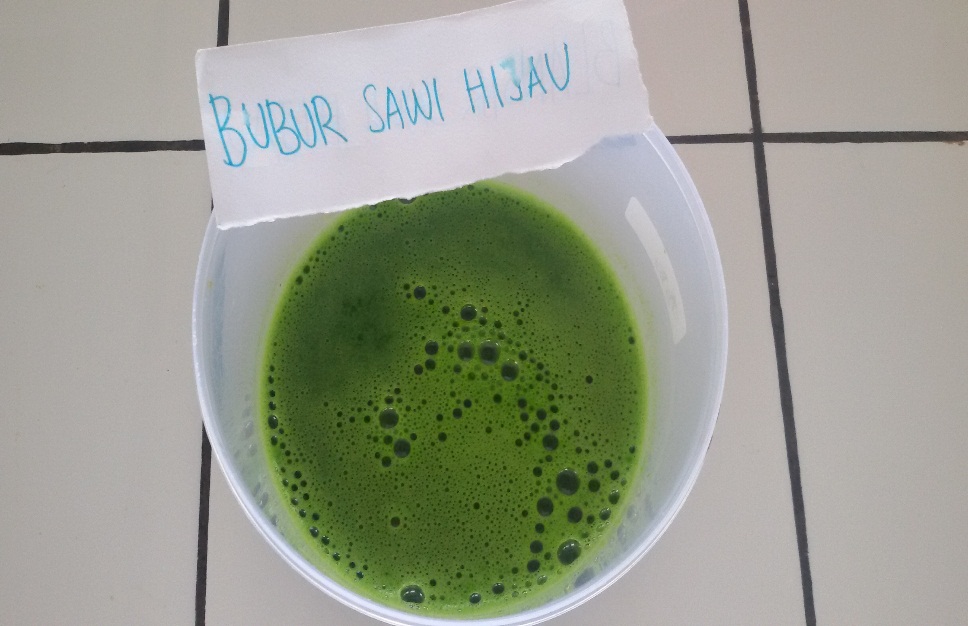 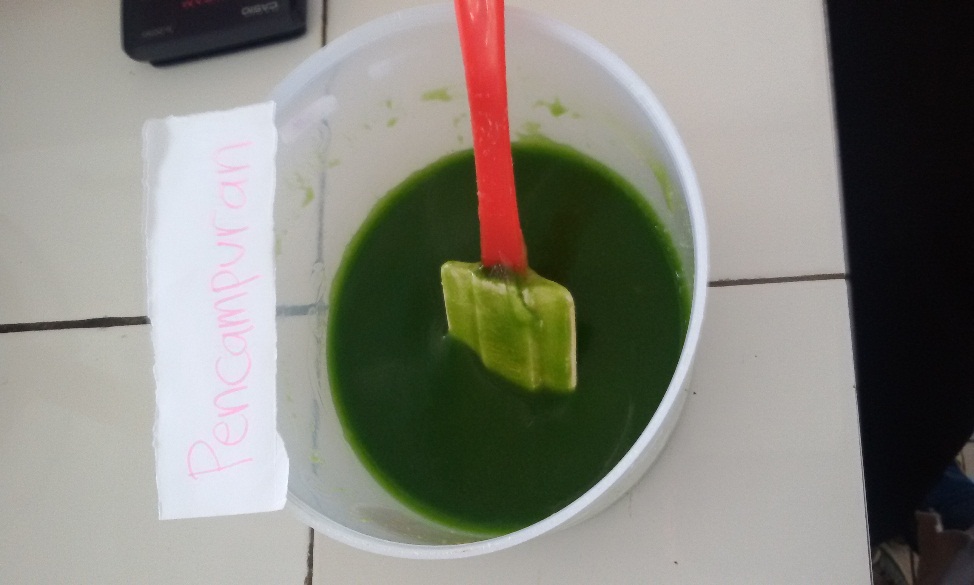 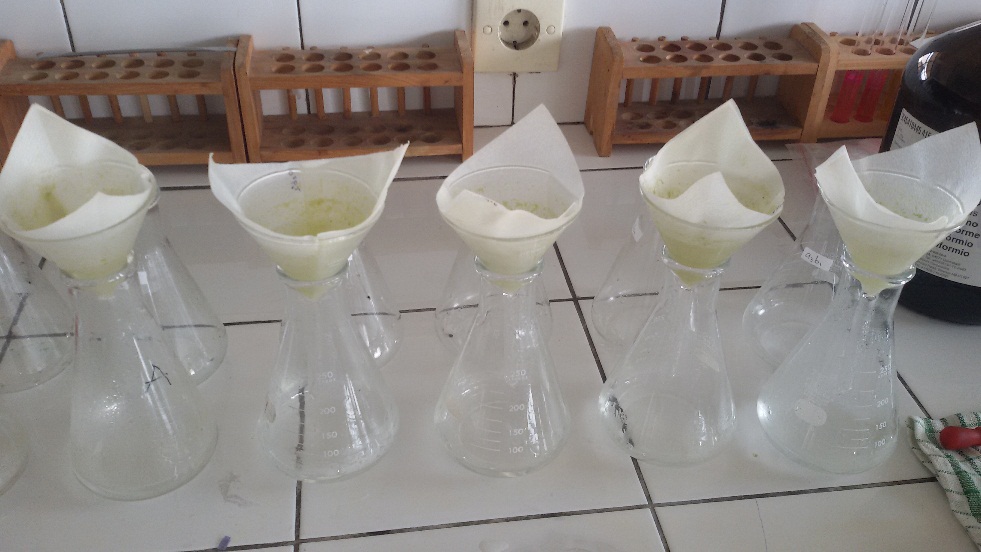 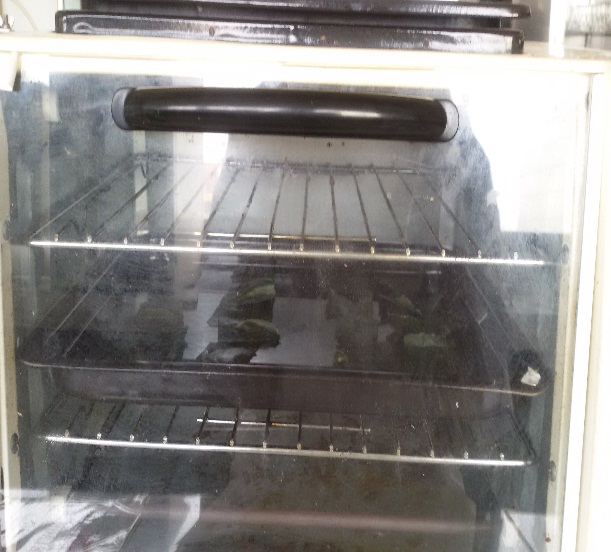 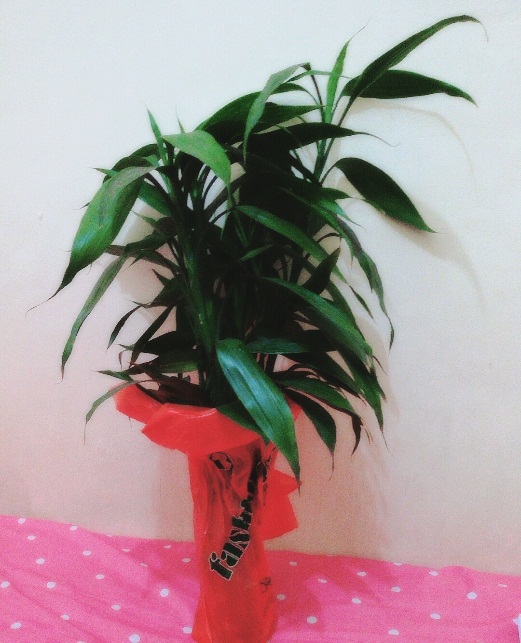 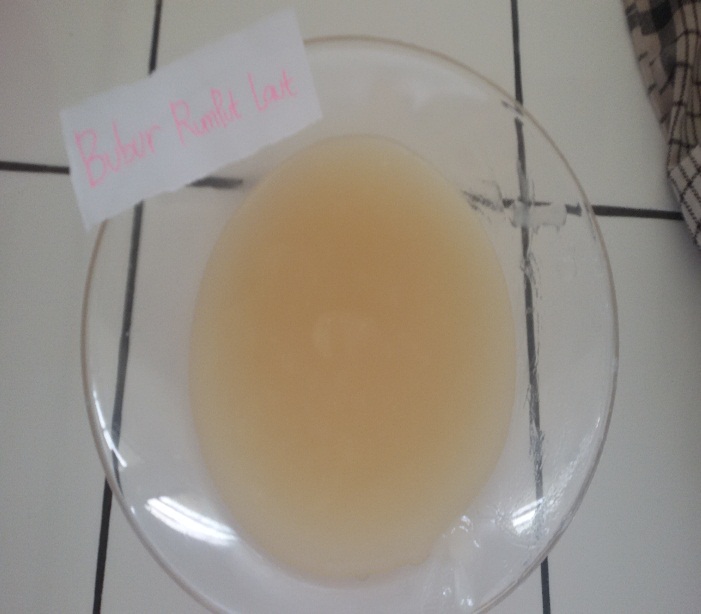 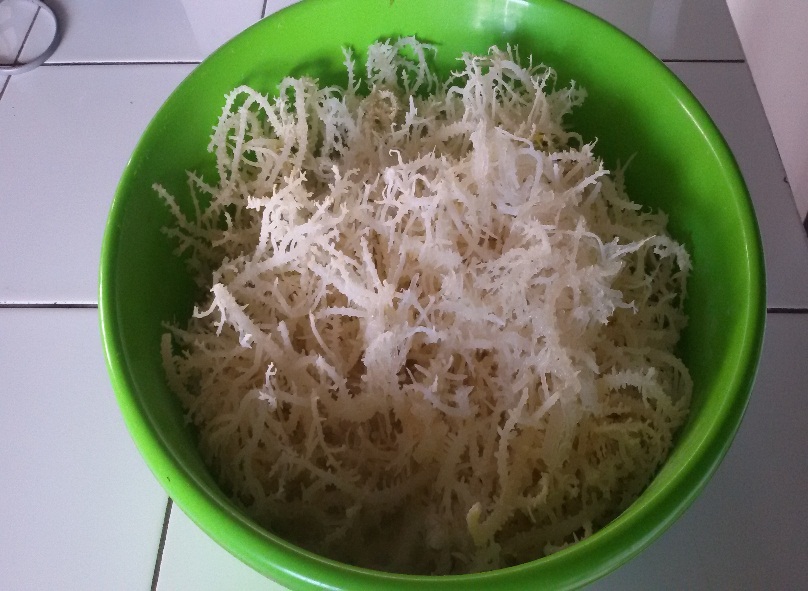 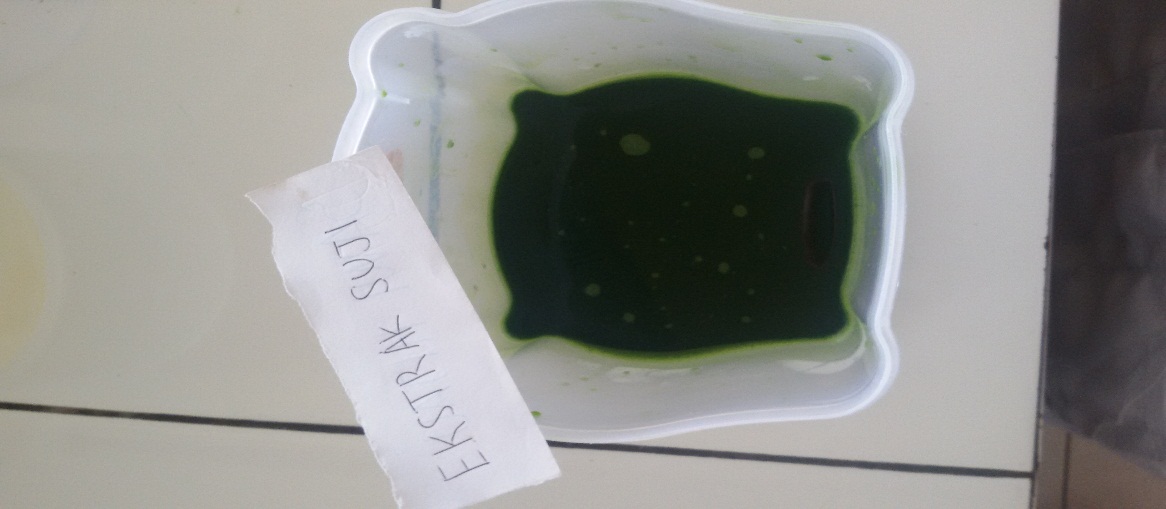 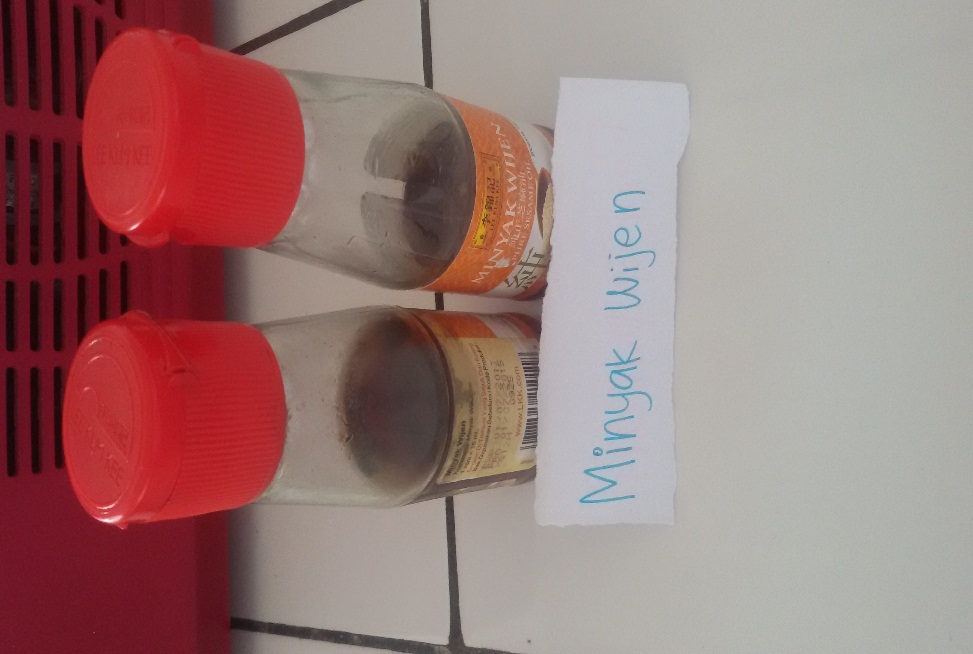 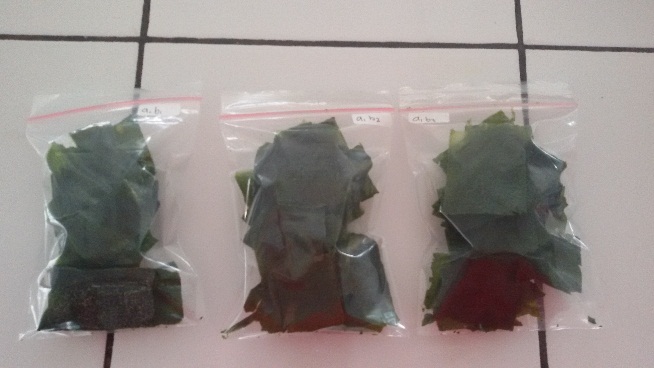 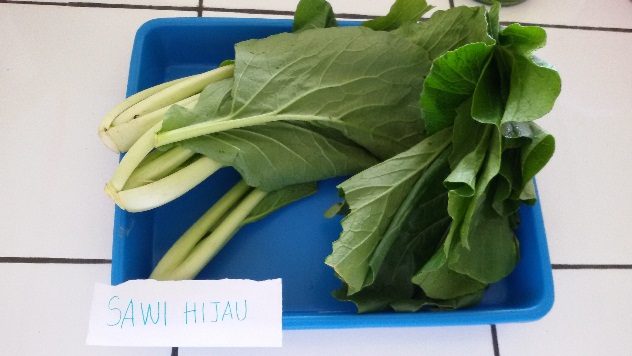 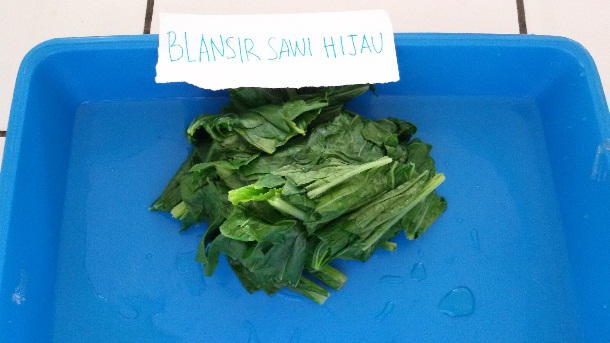